GRC Update
Government Relations.  Get involved and influence change.
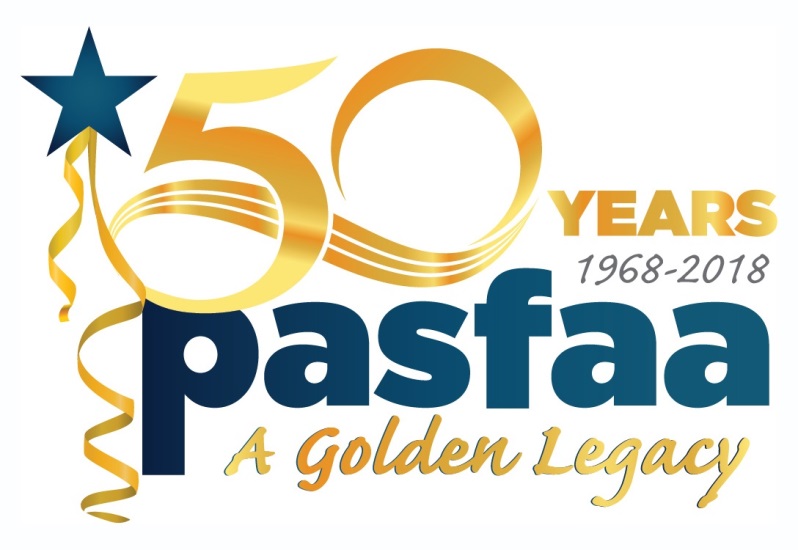 GRC
Your government relations committee members:
Me – The PASFAA VP is always the chair
Shelby Smith
John Falleroni -  Incoming VP, chair this year
Linda Ebel– Chair Federal relations EASFAA
Donna Wilkoski 
Kimberly McCurdy 
Regina Brinza
GRC
What we do:
Advocate – access and affordability.  Impress the value of higher education.  
Educate – explain how different bills (ideas) will impact us and our students.
Assist – consult on draft legislation.  Suggest edits or amendments to current legislation.
Communicate – outreach to our members in order to inform on what’s new and pending.
GRC
What to expect
Time commitment is what YOU put in.  Reading various bills, announcements, articles etc.
We have several conference calls annually
Depends on what is new, going on, etc.
We have (usually) one Hill visit annually
Over about three days
Very busy, robust schedule
Visit House and Senate and Committees
To volunteer, sign up at the table
We MUST be diverse with our representation
Get Credentialed
ALC – Advocacy Leadership Credential
Co-sponsored and developed by PASFAA and NACAC
Web based curriculum that teaches you the ins and outs of advocating
Several PASFAA members have successfully earned theirs!
More information coming soon on this opportunity
What we are Watching
There are several things on your GRC’s plate currently, though it has been SLLOOOWWWW for reauthorization – literally 5 years behind schedule
We will look at several bills out there
Consider the importance of other vehicles for change
State issues becoming more prevalent
Higher Education Act
Lovingly referred to as HEA
Primary Federal student aid law
Lyndon B. Johnson singed on 11/8/1965
“Strengthen the educational resources of our colleges and universities and to provide financial assistance for students in postsecondary and higher education.”
Financial assistance is covered in Title IV of the Higher Education Act.
Reauthorization
HEA has been “Reauthorized” or amended nine times:
1968
1972
1976
1980
1986
1992
1998
2008…Higher Education Opportunity Act (HEOA)
2013…still hasn’t happened. 
Typically every 5 years
Auto-extend for 1 year if not acted upon
Reauthorization
Begs the question of “is it as important as it once was?”
We have things like:
Program integrity guidelines
Omnibus spending bills
Continuing resolutions
Sequester legislation
Various other things like delays, repeals, new negotiated rulemaking, etc…
All of these things have brought vast and numerous changes
Current Proposals
PROSPER Act
Promoting Real Opportunity, Success, and Prosperity through Education Reform
House Republicans
Aim Higher Act
“Access, Affordability, Completion”
House Democrats
Affordable Loans for Any Student Act
Focused on loan program - mostly
Senate Democrats

All extremely innovative and packed with changes, some radical in nature.
PROSPER Act
Been out there for a while
One grant, one loan, one work
Pell bonus
Elimination of Grad Plus program, and reigns in parent Plus. 
Expands the loan limits currently and introduces the ONE loan program
Over hauls the R2T4 process
Many other changes!
Aim Higher Act
Focused on access, especially early access
Dreamers
Foster youth
Dual enrollment while in high school
FAFSA simplification that looks like NASFA’s proposal with pathways
Supports ALL grant programs, eliminating none – including Perkins
Affordable Loans for Any Student Act
Laser focus on student borrowing
Streamlines repayment
Two options only: Standard and Income based
Automatic income certification
Parent borrowers could leverage income based repayments
Eliminates origination fees and interest capitalization
So Then When???
We’ve been waiting for a new iteration of HEA for many years….  And I believe we will wait still.
Almost certainly until after mid-term elections and most likely longer.
Direction that we take may depend on who comes out on top after November
State Issues
HB2124 – Loan debt letter bill
Requires annual notification of amounts borrowed
Estimated repayment amount
Predicting payments is difficult:
We have no idea how long until graduation
Range between 3.5 and 5, 6, 7, years or more
Graduate school?
Deferments?
Income based repayments?
HB2124
Most schools would need to purchase software to assist with complying with the requirements of this bill.
Costly and burdensome to manage
Timing is of concern; most schools package students prior to the end of the current academic year.  Loans could still be used or increased.
Leads to inaccurate information
HB2124
HB 2124 requires us to disclose the % of total aggregate used
There are 2 different aggregate amounts depending on situation
Dependent students $31,000
Dependent students with a parent loan denial $57,500
Which one do we use?
We will NOT have a parent loan denial on file at the time of disclosure
Very scary to report 100% used to our students!
HB2124
Confusing for our students
Incomplete picture of loans borrowed
Unknown interest rates
Unknown timeframes
Unknown aggregates
Inaccurate repayment amounts
Currently unanimously passed the House and is stalled in the Senate
Considering an amendment to add a requirement regarding links to the Federal sites for loans.
Federal Preemption
The Federal Direct Loan Program is highly regulated by the Federal government
Placing a state law into the mix further complicates this
Uncomfortable position of which rule to follow while generally trying to be compliant with both
Federal changes could impact our ability to comply with state law
Additionally, this is an unfunded mandate for PDE as well as our schools
In Conclusion
There’s a lot going on!
Get involved
Meaningful change requires action


Questions?
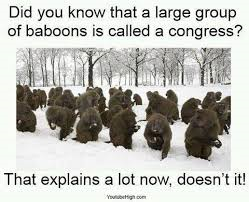